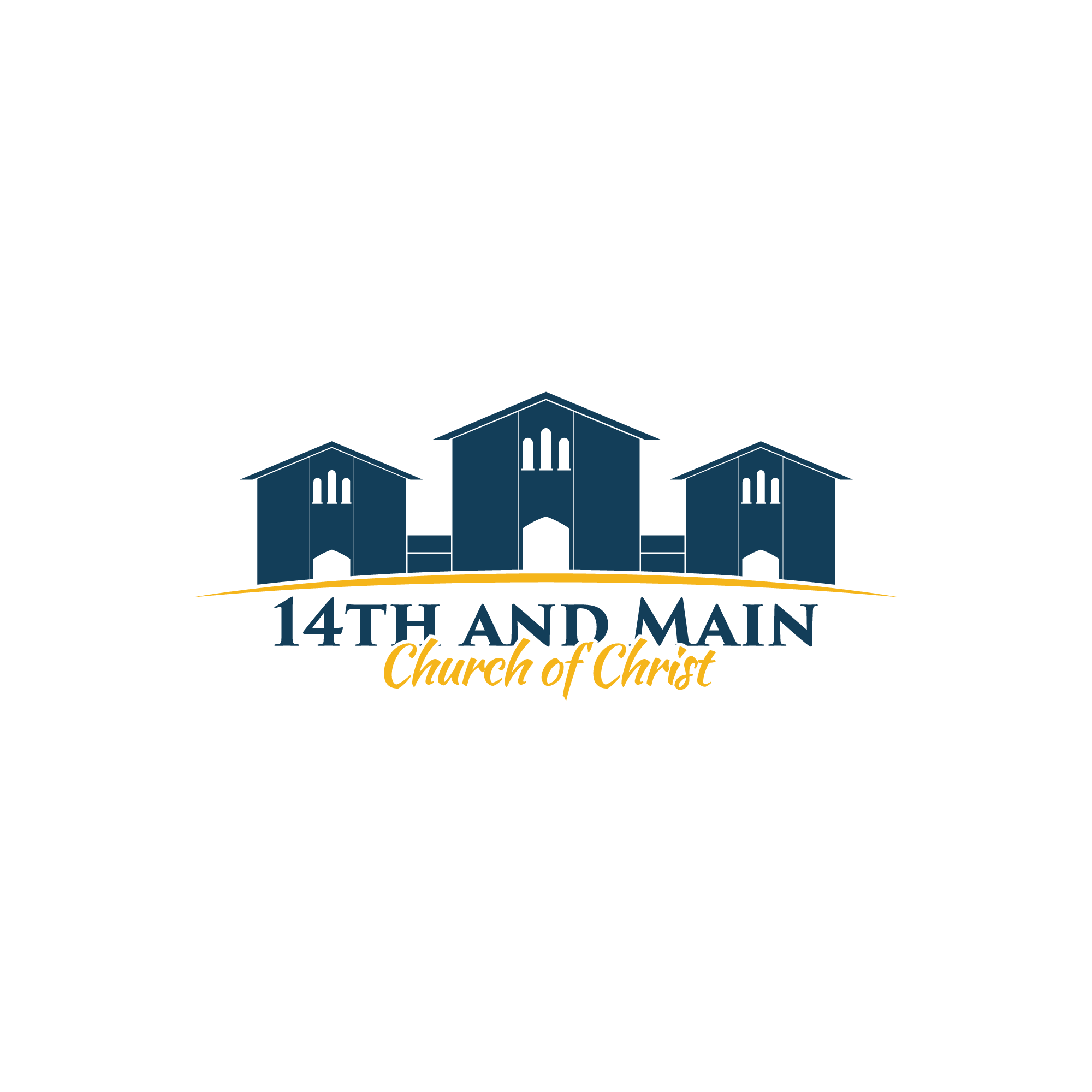 Questions and Answers #7
August 27, 2023
Does it mention in the Bible the baptisms of the Apostles?
QUESTION #1
Introduction
There are eight baptisms mentioned in the Bible‌:
Unto Moses (1 Cor. 10:1-2)‌
John the Immerser (Mk. 1:4, 11:30)‌
The baptism of Jesus to fulfill all righteousness (Mt. 3:13-15)
‌In suffering (Mk. 10:35-39)‌
Holy Spirit (Mt. 3:11b; Acts 1:4-5)
‌For the dead (1 Cor. 15:29)‌
With or in fire (Mt. 3:11b-12)‌
Great Commission (Mt. 28:18-20; Mk. 16:16; Acts 2:38, 8:36-39)
Introduction
To answer this question, I will show with the Bible which of these baptisms the apostles underwent
John the Immerser
To be an apostle, there were specific requirements
‌“21 Wherefore of these men which have companied with us all the time that the Lord Jesus went in and out among us, 22 Beginning from the baptism of John, unto that same day that he was taken up from us, must one be ordained to be a witness with us of his resurrection.” (Acts 1:21-22)
John the Immerser
Christ selected the twelve apostles from His disciples
‌“12 And it came to pass in those days, that he went out into a mountain to pray, and continued all night in prayer to God. 13 And when it was day, he called unto him his disciples: and of them he chose twelve, whom also he named apostles; 14 Simon, (whom he also named Peter,) and Andrew his brother, James and John, Philip and Bartholomew, 15 Matthew and Thomas, James the son of Alphaeus, and Simon called Zelotes, 16 And Judas the brother of James, and Judas Iscariot, which also was the traitor.” (Lk. 6:12-16)
John the Immerser
John the Immerser and Jesus were active in the baptism of repentance for the remission of sins (Jn. 3:22-4:3)
‌Jesus Himself was immersed by John to fulfill all righteousness (Mt. 3:13-15)
‌“1 When therefore the Lord knew how the Pharisees had heard that Jesus made and baptized more disciples than John, 2 (Though Jesus himself baptized not, but his disciples,)” (Jn. 4:1-2)
John the Immerser
John the Immerser and Jesus were active in the baptism of repentance for the remission of sins (Jn. 3:22-4:3)
The text indicates that in making disciples they were also baptized 
Thus, all the original apostles (and Matthias) would have been baptized with the baptism of repentance for the remission of sins i.e., John’s baptism
In Suffering
The baptism of suffering was spoken of to James and John, two apostles (Mk. 10:35-39)
‌The cup Christ asked to pass from Him was the suffering of the cross (Mt. 26:36-46; cf. Lk. 12:49-53, 22:40-44; Jn. 18:11)
Christ told the apostles they would suffer multiple times (Mt. 10:22-23, 28; Jn. 16:2)
In Suffering
The baptism of suffering was spoken of to James and John, two apostles (Mk. 10:35-39)
The apostles did suffer for Christ, so they had the baptism (immersion) in suffering (Acts 12; 1 Cor. 4:9-13; 2 Cor. 11:23-28; Gal. 6:17)
Holy Spirit
The apostles were promised the baptism of the Holy Spirit (Jn. 14-16)
‌“And, behold, I send the promise of my Father upon you: but tarry ye in the city of Jerusalem, until ye be endued with power from on high.” (Lk. 24:49; cf. Acts 1:4-8)
This promise was fulfilled on the Day of Pentecost (Acts 2)
Holy Spirit
The apostles were promised the baptism of the Holy Spirit (Jn. 14-16)
‌‌Peter confirms the baptism of the Holy Spirit (Acts 11:16)
The baptism of the Holy Spirit enabled the apostles to have and give miraculous gifts (Acts 2:1-12, 3:1-16, 8:14-19; 2 Tim. 1:6)
Holy Spirit
Paul received the baptism of the Holy Spirit after Pentecost (Acts 9:1-17, 13:6-12, 14:8-10, 19:1-7; cf. 1 Cor. 15:1-11)
With or in Fire
Judas Iscariot, due to his suicide, has this baptism (Mt. 3:11-12; Mt. 27:3-5; Jn. 17:12; Acts 1:15-20)
Great Commission
Saul of Tarsus (later called Paul the apostle) was baptized in water for the remission of sins as prescribed in the Great Commission (Acts 9:17-18, 22:12-16)
His conversion took place after John’s baptism was no longer in effect (cf. Acts 19:1-5)
‌This is the “one baptism” of Eph. 4:5 which all accountable people are subject to today
Does it mention in the Bible the baptisms of the Apostles?
ANSWER #1
Answer #1
‌Multiple baptisms are applied to the apostles‌:
John the Immerser
‌In suffering
‌Holy Spirit‌
With or in fire (Judas Iscariot)‌
Great Commission (Paul)
Explain 1 Peter 3:19 Imprison spirits. Does this mean giving a second chance or just showing then he is the Son of God?
QUESTION #2
Introduction
“If he called them gods, unto whom the word of God came, and the scripture cannot be broken;” (Jn. 10:35)
A basic rule of Biblical interpretation is that a more difficult passage cannot be made to contradict a clear passage
Introduction
‌“For we must all appear before the judgment seat of Christ; that every one may receive the things done in his body, according to that he hath done, whether it be good or bad.” (2 Cor. 5:10)
We will be judged based upon what we did in our physical bodies
‌This passage is clear and supported by other passages (cf. Lk. 16:19-31; Jn. 9:4; Rev. 20:11-15, 14:13; Ecc. 12:14; 1 Tim. 5:24-25)
Introduction
1 Peter 3:19 cannot mean giving a second chance to those that are physically dead
All our “second chances” are while we are alive before the Lord returns
‌How would one obey the Gospel being physically dead? (cf. Jm. 2:26)
‌No water in torments (Lk. 16:22-24)
Introduction
1 Peter 3:19 cannot mean giving a second chance to those that are physically dead
Is Jesus showing that He is the Son of God in this passage?
‌What does 1 Peter 3:19 mean?
Explain 1 Peter 3:19 Imprison spirits. Does this mean giving a second chance or just showing then he is the Son of God?
ANSWER #2
Answer #2
The difficulty of this verse disappears when the context is examined
“18 For Christ also hath once suffered for sins, the just for the unjust, that he might bring us to God, being put to death in the flesh, but quickened by the Spirit: 19 By which also he went and preached unto the spirits in prison; 20 Which sometime were disobedient, when once the longsuffering of God waited in the days of Noah, while the ark was a preparing, wherein few, that is, eight souls were saved by water.” (1 Pt. 3:18-20)
Answer #2
‌Did Christ preach unto the spirits in prison? Yes!
“18 For Christ…19 went and preached unto the spirits in prison; (1 Pt. 3:18-19)
Answer #2
‌When were the spirits in prison?
At the time Peter wrote this epistle
To be more specific, from the time of their physical deaths (cf. Lk. 16:19-31; Gen. 7:21-24)
Answer #2
‌When did Christ preach unto the spirits?
‌“…when once the longsuffering of God waited in the days of Noah, while the ark was a preparing...” (1 Pt. 3:20; cf. Gen. 6:3)
Answer #2
How did Christ preach unto the spirits?
‌Through Noah, a preacher of righteousness (2 Pt. 2:5)
Answer #2
How did Christ preach unto the spirits?
‌“10 Of which salvation the prophets have inquired and searched diligently, who prophesied of the grace that should come unto you: 11 Searching what, or what manner of time the Spirit of Christ which was in them did signify, when it testified beforehand the sufferings of Christ, and the glory that should follow. 12 Unto whom it was revealed, that not unto themselves, but unto us they did minister the things, which are now reported unto you by them that have preached the gospel unto you with the Holy Spirit sent down from heaven; which things the angels desire to look into.” (1 Pt. 1:10-12; cf. 2 Pt. 1:19-21)
Answer #2
Why were the spirits in prison?
‌“Which sometime were disobedient…” (1 Pt. 3:20)
‌This interpretation harmonizes with other clear Bible passages
Answer #2
Christ speaks today through us when we preach the Word of God
‌“If any man speak, let him speak as the oracles of God; if any man minister, let him do it as of the ability which God giveth: that God in all things may be glorified through Jesus Christ, to whom be praise and dominion for ever and ever. Amen.” (1 Pt. 4:11)
Answer #2
Christ speaks today through us when we preach the Word of God
When we preach the Word and a person rejects the message, ultimately, they will be lost eternally (2 Th. 1:7-9)
‌This occurred with everyone in Noah’s day except himself, his wife, his three sons and their wives (eight people) (cf. 1 Pt. 3:20)
Answer #2
Christ speaks today through us when we preach the Word of God
The overarching message is the ark and flood which is a typing of baptism (1 Pt. 3:18-22)
‌Such will bring suffering but also salvation